The Usa Patriot Act
Preserving Life and Liberty
YouTube
Fox News Interview
http://www.youtube.com/watch?v=9QRt_XJJ3XY&feature=related
Mitt Romney
http://www.youtube.com/watch?v=EjaXfwuGmxg&feature=related 
Debate (Ron Paul vs. Newt Gingrich)
http://www.youtube.com/watch?v=OBSqtGX-alc
Timothy Mcveigh
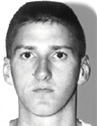 Oklahoma City Bombing
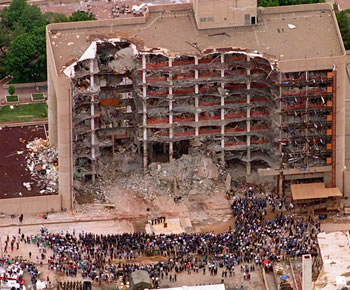 April 19, 1995

168 People Killed

Over 800 People Injured
Alfred P. Murrah Federal Building
Department of Justice
Primary responsibility:
Prevent future terrorist attacks

Congress
The USA PATRIOT Act
Modifications to old laws—new tools
Bipartisan support
What does name stand for?
The
Providing
Appropriate
Tools
Required to
Intercept and 
Obstruct
Terrorism
Uniting and
Strengthening
America by
Act:  Preserving Life and Liberty
The Claim:
“The Act improves our counter-terrorism efforts in several significant ways.”

Outlines FOUR major points
ONE
“The Patriot Act allows investigators to use the tools that were already available to investigate organized crime and drug trafficking.”

Roving Wiretaps
TWO
“The Patriot Act facilitated information sharing and cooperation among government agencies so that they could better ‘connect the dots.’”

Police officers, FBI agents, federal prosecutors, and intelligence officials
THREE
“The Patriot Act updated the law to reflect new technologies and new threats.”

Computer hackers
FOUR
“The Patriot Act increased the penalties for those who commit terrorist crimes.”

Harboring of terrorists
Inadequate penalties